MTU LUG
General Meeting
Announcements
We had a great K-day, if you are here from K-day let us know!
Career Fair is coming up
Nanocon?
nanocon-l@mtu.edu
Wednesday 6PM -- Fisher 131
eBoard Updates
President is currently AFK doing construction
Thanks Dan for taking this meeting
I believe that we have all positions filled
TAKE Minutes Alex :p
Server Team update
Any eBoard positions that need the floor
Join lug-l
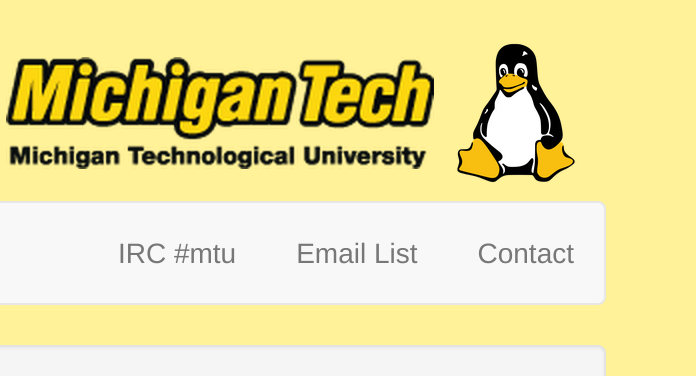 Join us on;
Slack mtulug.slack.com
Use mtu email
IRC….

THESE ------------------>
If anyone doesn’t know how to join the list let us know now
Tonight’s Quick Topic
Linux on Windows is still super borked
Running #ls breaks pulls everything in not a nice way
Brennan Lautner will be presenting on VIM
  |
  |
 V
If you have a topic you want to cover let us know
Fun-Time
T-shirts?
Yea or nay
What did you break this week
I (chris) broke all my VMs…. 3 times
Okay presentation time (hopefully)
Questions?
Any questions?